SURF's QKD testbed deployment
NRENs in transition to a quantum-safe future
David Maier
david.maier@surf.nl
1
Intro: Quantum Threat vs NREN
Quantum Threat: widely-used encryption protocols (e.g. RSA, ECC) will be broken within the next decade
Classical threat: members confused about migration to quantum-safe (PQC vs. QKD?)
NRENs uniquely positioned: 
Trusted infrastructure and innovation providers
At the heart of national research,education, and policy development
Embrace our role of leading the transition!
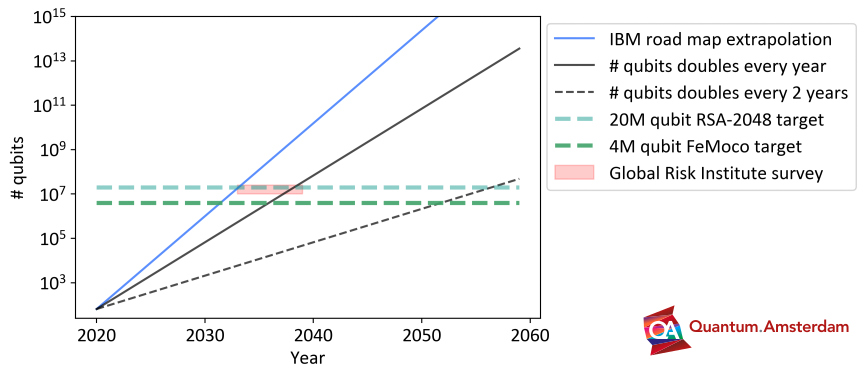 2
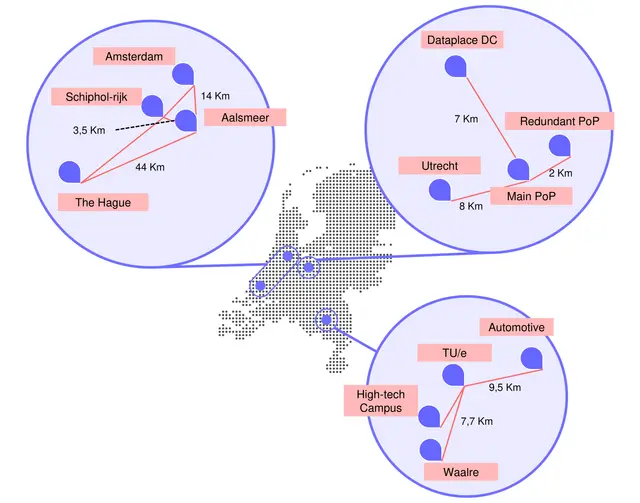 Overview QCINed
SURF:ISP / NREN use-case
PQC
QKD
11km
Government use-case
7km
Threat assesment
3 different use-cases/ focus areas
Involvement of different stakeholders (NSAs, R&E, industry)
MDI, CV/DV – QKD from different vendors
TU/e:industry
use-case
Source: https://quantumdelta.nl/qcined
3
QCINed: Challenges
Software (KMS, QKM) either proprietary, bad or both (back then)
Vendors not or barely interoperable
Available domain control models using centralized approach
Range limitation making the N in NREN impractical→ QKD-as-a-Service
→ open-source KMS (key relaying, fully vendor agnostic), domain control and orchestration
QKDaaS
?
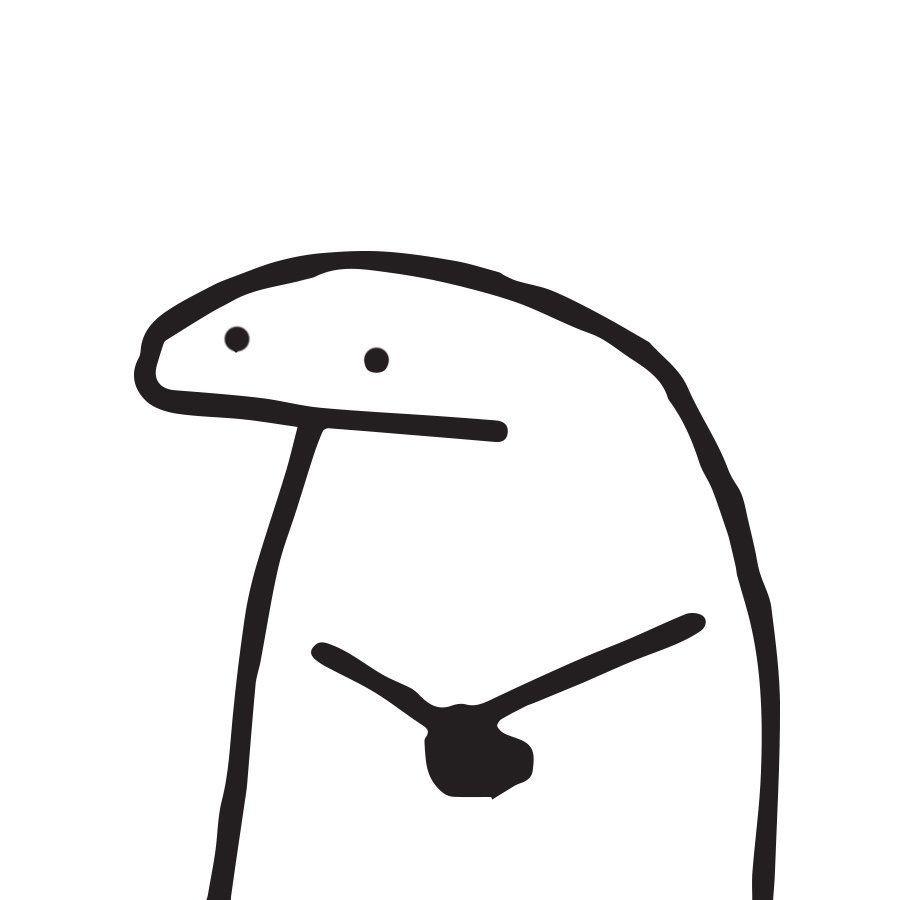 ?
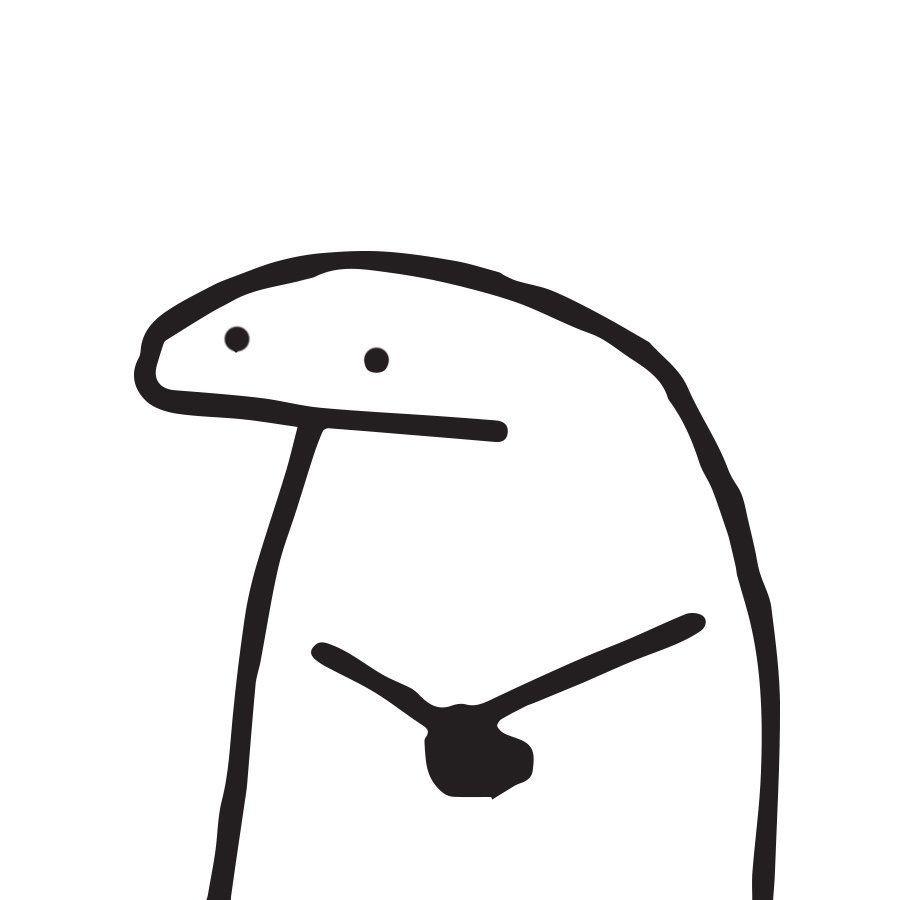 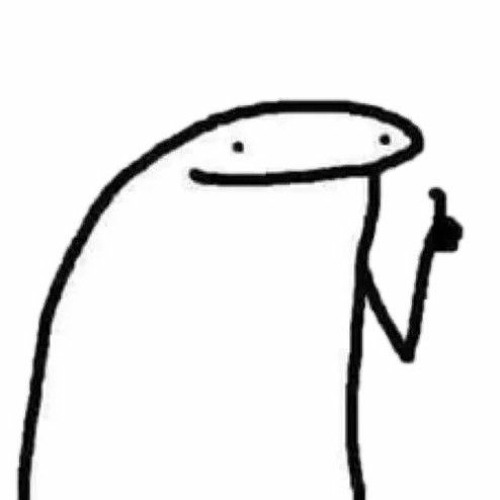 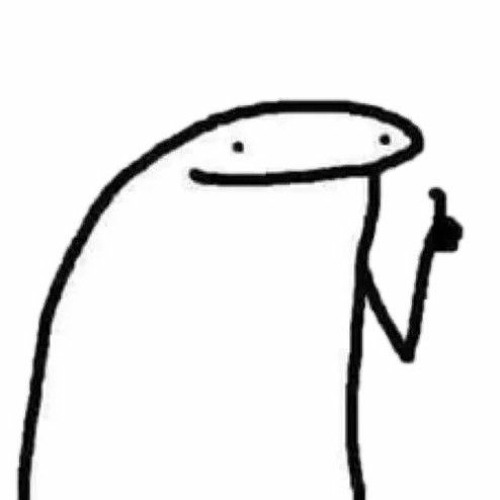 4
Overview QCINed @ SURF
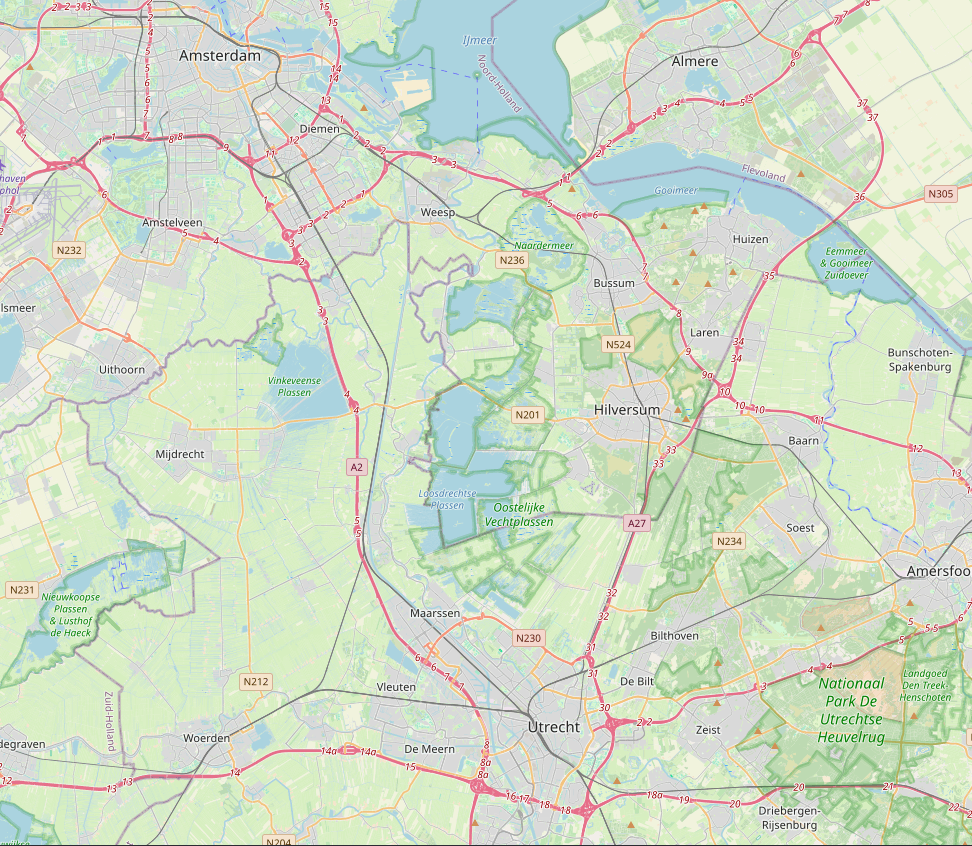 Amsterdam HPC/ future QC
QKD-as-a-Service for R&E
Testbed connecting Amsterdam and Utrecht
Embedded in SURF service delivery
Building on our experience in network operation and A&O
Abstraction beyond (vendor-specific) hardware limitations
Open-source solutions
R&E use cases
DV-QKD
‘Long Reach’ Link
70.1km
MDI-QKD 
Metropolitan network
DC
11km
UMC
Utrecht
Trusted Node
7.1km
1.8km
UniU
Source: OpenStreetMap
5
Open Software Stack
Service A&O
WorkflowOrchestrator.org
Full open-source software stack 
Fully integrated with production A&O workflow orchestrator
eduQDC: quantum domain controller
eduKMS: key management server
PQC
QKD
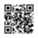 REST API
Domain Control
eduQDC
Threat assesment
config
eduQKD repo
QKD 
Vendor #2
QKD 
Vendor #1
KMS
eduKMS
6
Open Software Stack
Service A&O
WorkflowOrchestrator.org
eduQDC: 
Minimalist approach
Only pushes config
eduKMS: 
Fully decentralized
ETSI 014
Key-relaying
Vendor agnostic
“Continuous key propagation”
PQC
QKD
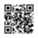 REST API
Domain Control
eduQDC
Threat assesment
config
eduQKD repo
QKD 
Vendor #2
QKD 
Vendor #1
KMS
eduKMS
7
Open Software Stack
Service A&O
WorkflowOrchestrator.org
If you need a fully open-source software stack to get your organization into QKD:Get in touch!
PQC
QKD
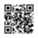 REST API
Domain Control
eduQDC
Threat assesment
config
eduQKD repo
QKD 
Vendor #2
QKD 
Vendor #1
KMS
eduKMS
8
QKD use cases
Use case development / exploration crucial for engaging our members
“Classical” QKD use-cases
MAC-Sec 
IP-Sec
TLS
Application-specific encryption
“Beyond” QKD use-cases (possible with current QKD hardware)
Secure multi-party computation via quantum oblivious transfer (see e.g. “QuGenome: Quantum Enabled Private Recognition of Composite Signals in Genome” in MadQCI)
QgeKO: Quantum Secure Distribution of Precise Global Navigation Satellite System Keys and Order
9
QKD use case PoCs @ SURF
Cloud storage (SURFDrive) using QKD enabled TLS (via openssl)
QKD enabled VPN (wireguard, eduVPN)
Student projects & hackathons (e.g. quantum-safe … : voting app, chat, TLS in RUST; ETSI client for java-script)→ Application layer: e.g. QKD as session key or OTP→ Transport layer: e.g. QKD as symmetric key (instead of DH)→ Network layer: e.g. QKD as symmetric key in ESP in IPSec (periodic cycling)→ Data link layer: e.g. QKD as symmetric key in AES-GCM in MACsec 
Important: QKD only secures key exchange, not authentication (→ quantum-safe PKI using PQC for authentication)
10
Conclusions
NRENs well positioned to lead transition to quantum-safe communication → great use-cases for both QKD and PQC→ trusted innovators with “neutrality” between the two solutions
A full open-source software stack is available→  encourage collaboration
Use case development and stakeholder engagement is important to lead the transition
Quantum-security of a service needs to be evaluated as a whole (and will likely include PQC and QKD)
11
Thank you
Any questions?
david.maier@surf.nl